Année scolairE
liv hallendorff och therese svensson
Nous avons deux semestres (de la mi-août á mi-decembre) (de la mi-janvier á mi-juin) 
nous avons deux journées d'études par semestre, nous avons treize semaines libre par an (vacances d'hiver, Paques,  été, automne et vacances de Noël)
Paix air aujourd'hui est activites
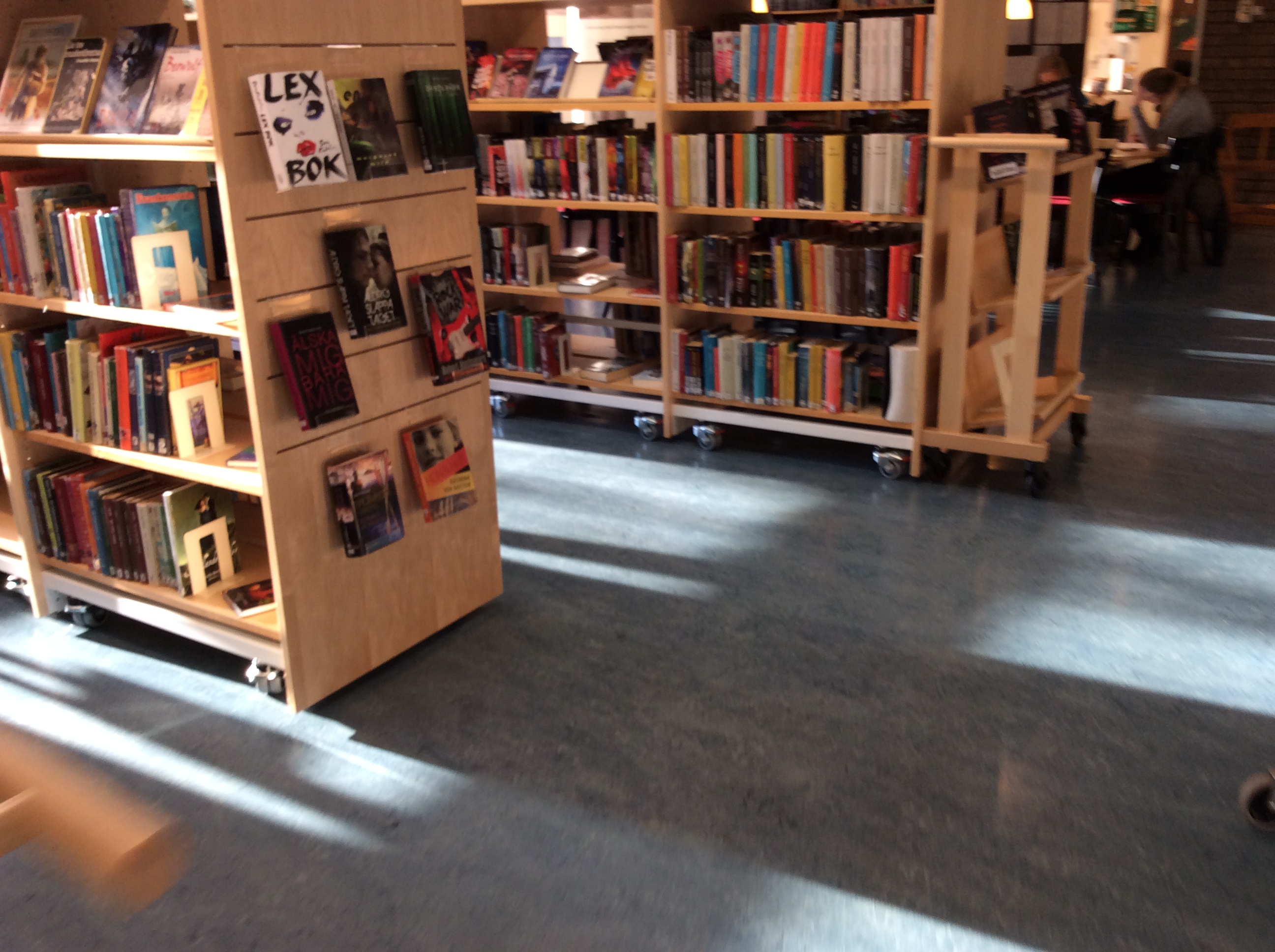 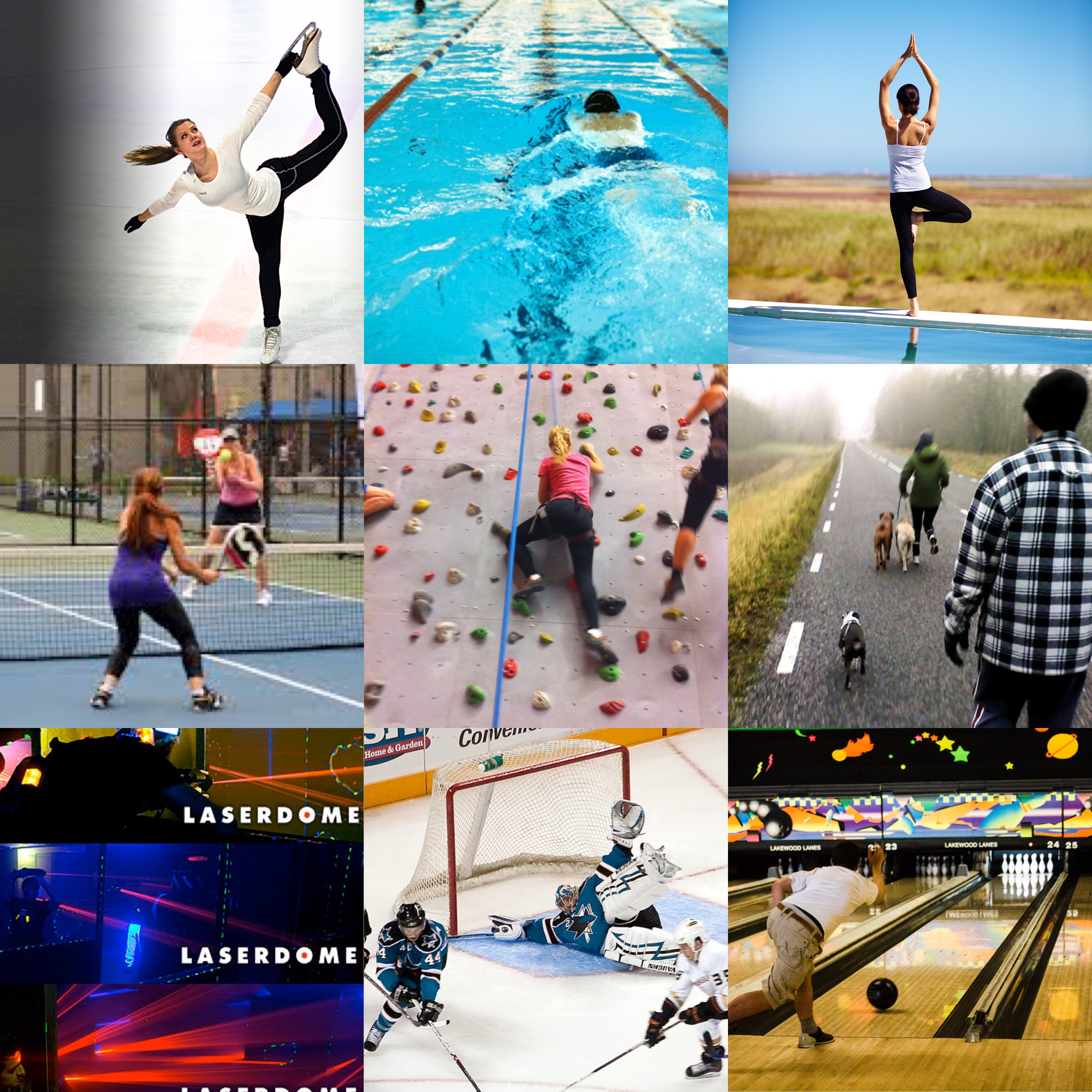 Nous avons aussi une journée sur le terrain une fois par semestre. Puis passe une journée avec diverses activités amusantes à faire.
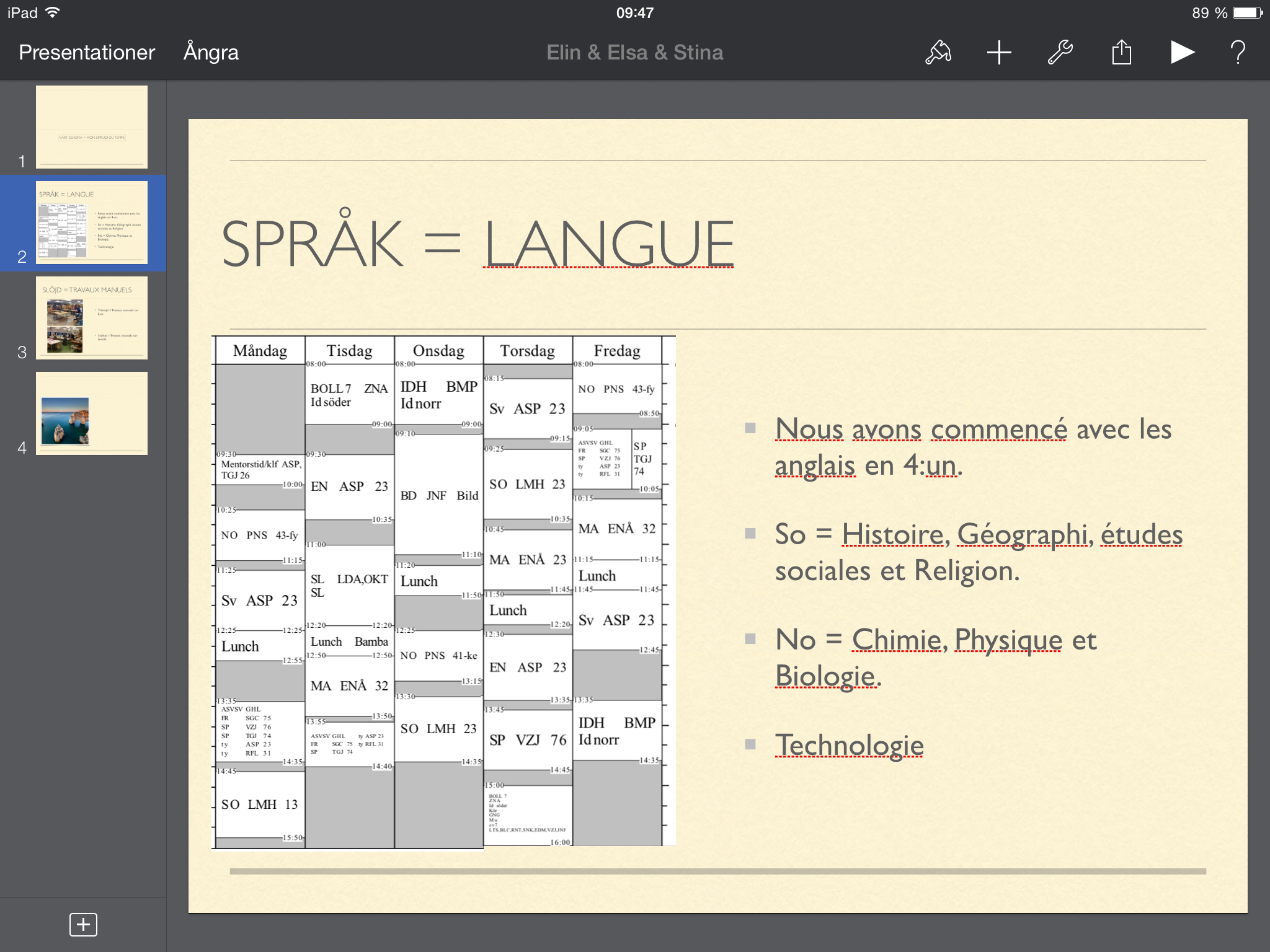 Vårt schema = Mon Emploi du Temps
Språk = Langue
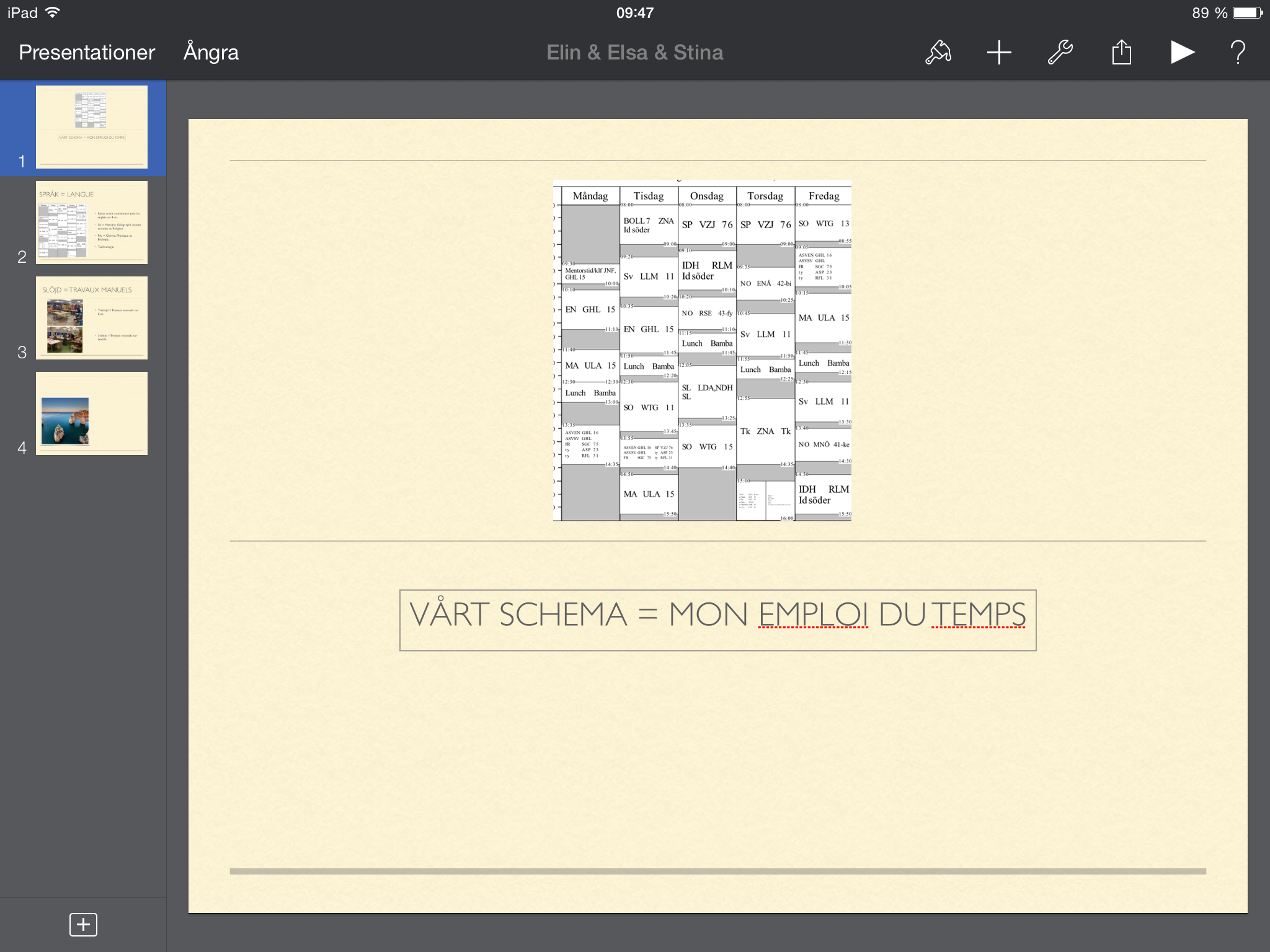 Nous avons commencé avec les anglais en 4:un.
So = Histoire, Géographi, études sociales et Religion.
No = Chimie, Physique et Biologie.
Teknik = Technologie
Slöjd = Travaux manuels
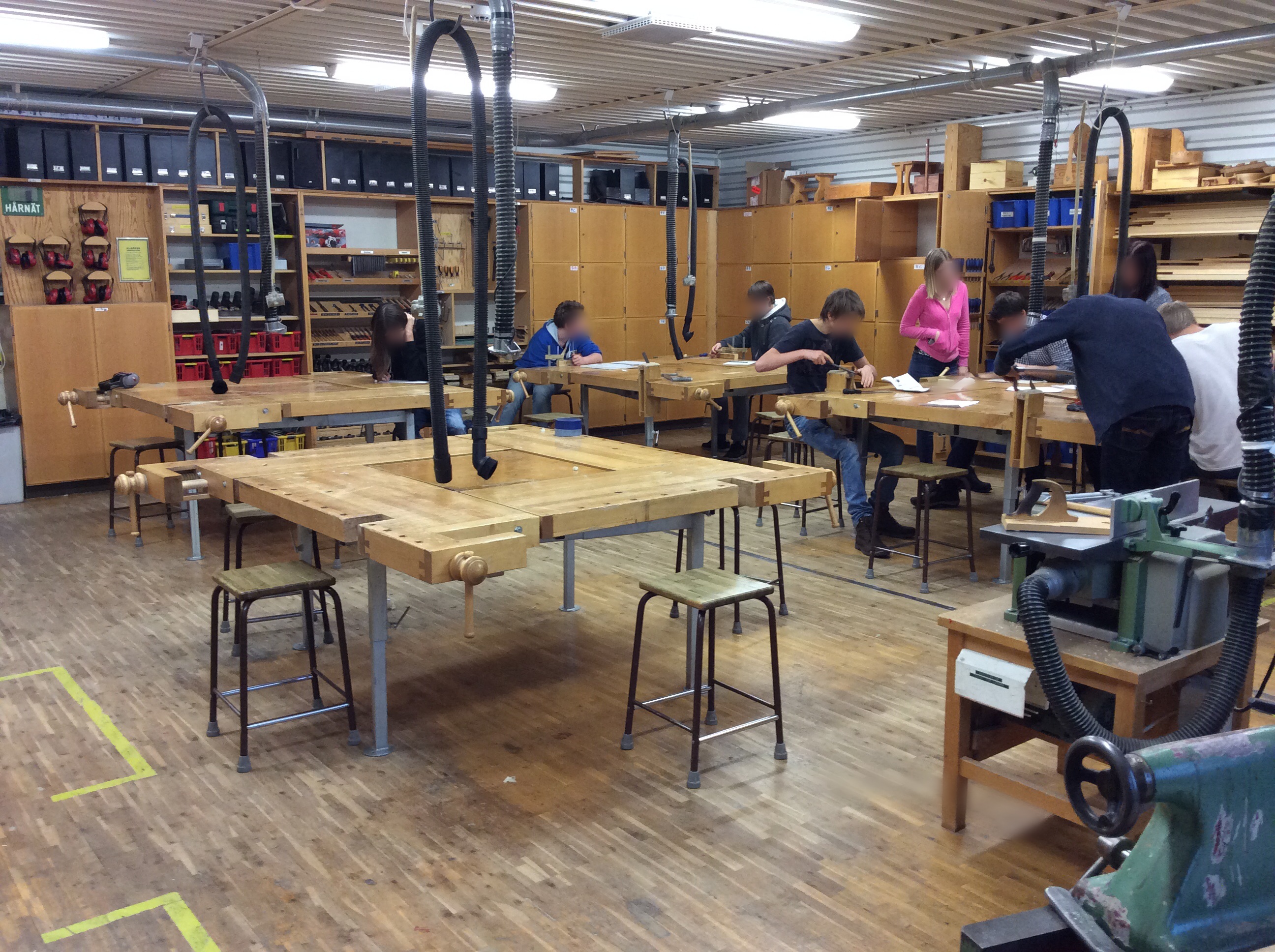 Träslöjd = Travaux manuels sur bois


Syslöjd = Travaux manuels sur textile
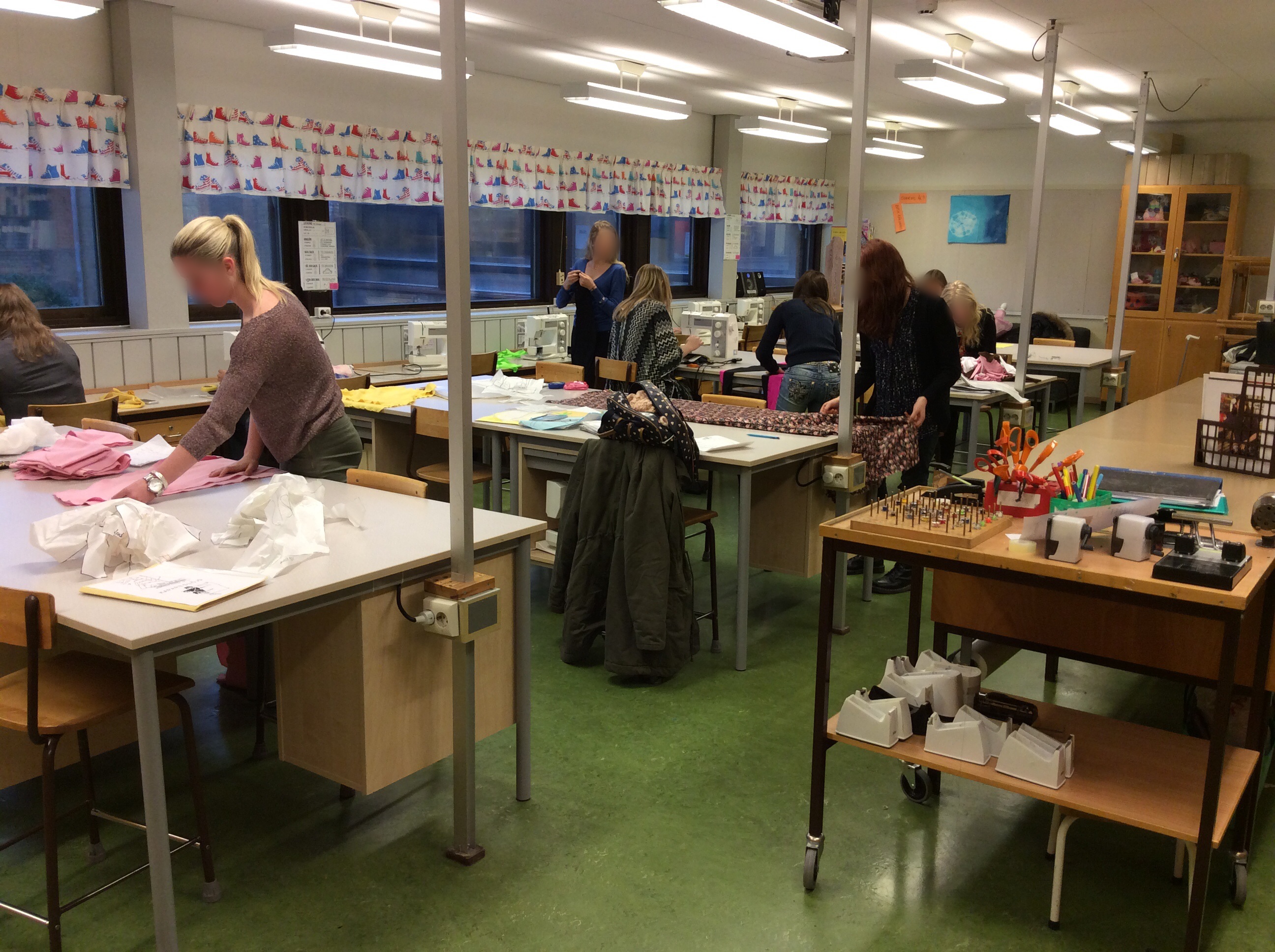 Bild = Photo
Nous avons la photo en deux heures.
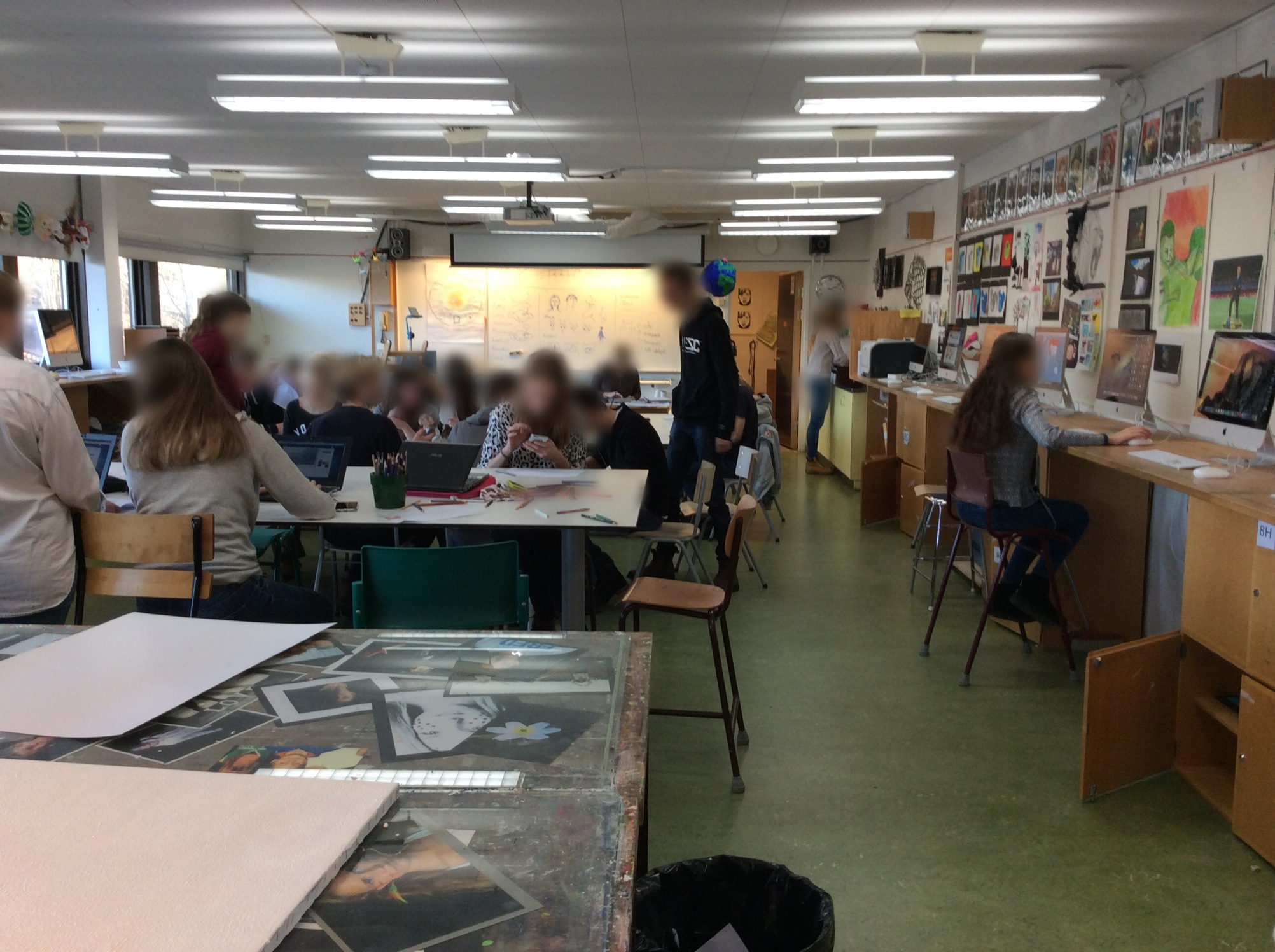 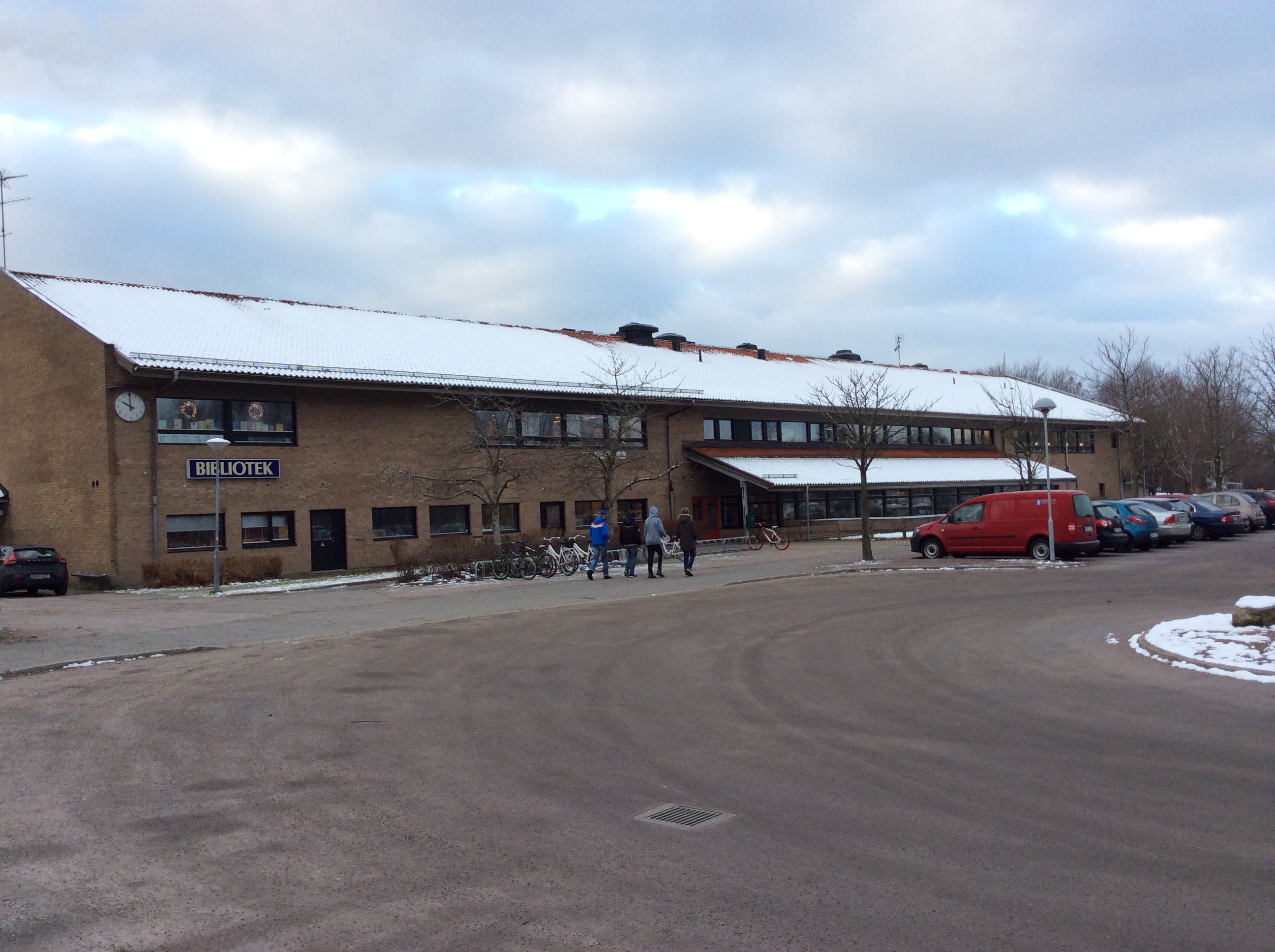 A plus!
Elin, Elsa, Stina & Wilma